Přednáška č. 8
Alexyho pojetí principů- test proporcionality
Robert Alexy (1945)
Německý právní filosof a teoretik, působil na univerzitě v Kielu 
Práce „Teorie  základních práv“ (1982) , ve které zdůvodňuje své pojetí práv jako principů a nabízí řešení jejich kolize prostřednictvím tzv. testu proporcionality
V poslední době předmětem jeho bádání je otázka pojmu a platnosti práva – práce  „Pojem a platnost práva“ (1994)
usiluje o nepozitivisticky pojem práva  a  dokazuje nutnou spojitost mezi právem a morálkou, přesněji mezi morální a právní argumentaci…. 
V posledních pracích věnuje  pozornost  Teorii argumentace;   konkrétně  
a)otázkám správnosti právní argumentace  jako specifické podobě praktického diskurzu; 
b) otázkám zdůvodňování, např. lidských práva.
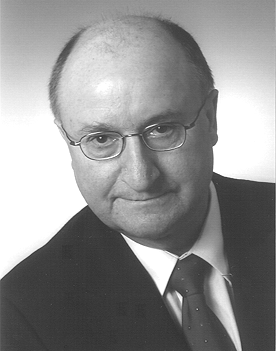 Alexy vymezuje tři modely vztahu pravidel a principů
Alexy  podobně jako Dworkin  odmítá odlišení principů a norem dle stupně   
obecnosti  a vymezuje principy pouze  povahou logiky sporu

striktní oddělující teze, - pravidla a principy jsou  standardy  rozdílné  logické  
struktury- patří do různých  „myšlenkových (logických) světů“ (Dworkin, Alexy)

b) Neexistuje žádný rozdíl v logické struktuře – ekvivalence(J. Raz) 
(Raz se domnívá , že v soudcovské tvorbě práva rozdíl mezi pravidly a principy spočívá vtom, že pravidlo je formálně stanovené rozhodnutím konkrétního případu jako precedent, zatímco právní principy se v judikatuře postupně formují cestou soudcovského obyčeje) 
c) Slabá oddělující teze – rozdíl je dán stupněm intenzity  vyjádření hodnot,  
obecnosti, významu pro právní řád atd. ( K. Larenzen)
Alexyho konstruktivní kritika Dworkinova pojetí principů:
První bod kritiky:  
Dworkin uvádí, že rozdíl mezi pravidly a principy je logickým  
rozdílem  a  uvádí tři rozdíly   mezi pravidly a principy. 
 
Alexy - kritizuje formulaci jeho první teze, že pravidla se liší od 
principů  způsobem „všechno nebo nic“ – tzn. pokud jsou zde  
subsumpční  podmínky, tak pravidlo platí nebo   ne; což u principů 
nelze použít; 

Alexy to nepovažuje za vhodný  rozdíl, protože  u pravidel také nelze  v   jejich  hypotéze  postihnout všechny  výjimky; z toho dovozuje, že  tzn. logický rozdíl mezi  principy a pravidly je  možné stanovit jen v případě konfliktu, střetu.
Druhý bod Alexyho kritiky:
Alexy kritizuje Dworkinovo vymezení politik jako standardů, které vyjadřují 
kolektivní cíle za to, že  jim upírá mít hodnotový rozměr; 
Dworkin vymezuje standardy : politiky, pravidla a 
principy 

Dle Alexyho může docházet i ke kolizi nejen individuálních práv,  ale také  
práv a veřejného  dobra;  
Předmětem principů jsou jak základní práva a svobody, tak i  veřejné dobro ;
Alexyho pojetí principů
Alexy argumentuje tím, že alespoň minimálně rozvinutý právní systém obsahuje principy; 
Jejích přítomnost zdůvodňuje tzv. případy vyvolávajícími pochybnosti (to, co Hart nazval 
otevřenou texturou práva) ;
Pokud takový případ nastane, tak  zde nastupují principy, které soudci poskytují důvody-
argumenty; 
(Alexy tímto zdůvodňuje zároveň nutnou spojitost práva a morálky)

Pro Alexyho jsou principy součástí práva; představují argumenty, ze  kterých musí  
vycházet   uplatnění práva  pokud má být splněn  požadavek správnosti. 

Principy jsou imanentní pojmu právo;
Právní norma jako pravidlo a princip
Podle Alexyho  každá právní norma může nebýt povahu  buď právního  pravidla  nebo  právního principu:   
principy jsou druhem norem,  pro které je charakteristická  
aproximativní nikoli absolutní  platnost;

-pravidla jsou definitivní příkazy,  pro které je charakteristickou 
formou jejích použití subsumpce; 

Povahu principů, tzn. skutečnost, že daná norma  je principem  možno  poznat jen v 
případě  jeho kolize  s jiným principem;
 Alexy definuje  principy jako příkazy k optimalizaci;
Zopakování:  Jak chápe Alexy principy?
Principy  ukládají, že se něco má realizovat na rozličné úrovni, a že přikázaná míra jejich uplatnění nezávisí  jen od skutkových, ale i právních  možností. 
Principy jsou způsobilé vzájemného poměřování – poměřování je charakteristickou formou aplikace principů. 
Kolizi principů je třeba rozhodnout  metodou- tzn. příkazem k 
dosažení  optimalizace v míře naplnění  obou v kolizi stojících 
principů; 
(Tato metoda se stala známou jako test proporcionality)
Princip proporcionality- princip umožňující řešit kolizi    principů:
Principy jsou příkazy k optimalizaci,  tzn. mají být v rámci  právních faktických  možností v 
maximální míře splněny.   
Jak tomu máme rozumět? 
Při kolizi principů  se neuvažuje  o tom, který princip má být vybrán a aplikován, protože oba představují  
základní práva nebo  veřejné dobro … ale je poměřována jejich hodnota…  jejich závažnost…a  z toho se 
dovodí, který princip pak může být aplikován;   Při řešení jejich kolize  jde o to,  zda jsou jako celek, 
vzhledem k jejich relativnímu významu a relevantnímu  kontextu, realizovány v  maximální možné míře. 

Platí: čím je intenzivnější narušení jednoho  principu, tím  významnější musí být  realizace 
druhého principu.
Kritéria testu proporcionality
Ustupující princip není prohlášen za nulitní a zůstává  částí  právního  řádu.  V případě jiného konfliktu  může 
být otázka přednosti  řešena   opačně 

-Mezi principy a zásadou proporcionality je úzká souvislost; vzájemně  se implikují- (obsahuji). 
Zásada  proporcionality je vymezována v širším a užším smyslu slova: 

V širším smyslu slova zahrnuje  tři kritéria:  

vhodnosti, potřebnosti a  poměřování (závažnost) 


 Zásada proporcionality v úzkém smyslu slova je pak  příkaz k poměřování a  plyne ze závislosti  na právních 
možnostech.
Tři kritéria testu proporcionality
a)  Test vhodnosti; tj. odpověď na otázku, zdali  navrhované opatření, omezující  určité základní právo, umožňuje  dosáhnout sledovaný cíl; 

b) Test potřebnosti:  spočívá   v    porovnávání    legislativního  prostředku,  omezujícího   základní  právo,  resp.   svobodu,  s  jinými  opatřeními,  umožňujícími  dosáhnout stejného   cíle,  avšak nedotýkajícími  se  základních  práv a  svobod, resp. dotýkajícími  se  jich  v  menší  intenzitě;  

c)Test poměřování –  hodnotové závažnosti :  má dva kroky

Praktické konkordance, tzn. testu minimalizace  zásahu do obou základních práv

Vážící formule tj. zvažování empirických, systémových, kontextových i hodnotových argumentů  

Uvedená kritéria  vedou  k větší racionalizaci právní argumentace  v případě  řešení kolize základních práv.
Příklad k lepšímu porozumění testu proporcionality
Představte si, že byste měli jako ústavní soudci rozhodnout tento případ. 
Navrhovatel ústavní stížnosti bylo české město XY. Toto město podalo stížnost proti rozhodnutí Ministerstva obrany ČR, kterým byla zamítnuta žádost o udělení souhlasu s prodejem bytů ozbrojených  složek ve vlastnictví města XY.  Stručně řečeno, město bylo vlastníkem bytů, které byly přiděleny k užívání  ozbrojeným  složkám. Město tyto byty chtělo prodat, ale Ministerstvo obrany jako uživatel k tomu  nedalo souhlas. Město v zamítnutí souhlasu spatřuje jednak porušení ústavního práva na samosprávu a jednak práva vlastnického, garantovaného čl.11 Listiny.    Ministerstvo obrany považovalo udělení souhlasu s převodem,  resp. s pronájmem bytů ozbrojených složek  za zákonem stanovené omezení vlastnického práva  ve veřejném zájmu, již je zabezpečení obrany státu. Ministerstvo zároveň upozorňovalo na skutečnost, že se tak neděje za náhradu.  Možnost užívat obecní byty jako služební dával ozbrojeným složkám zákon.  Stěžovatelé proto  navrhovali také zrušení té části zákona, která to umožňovala.
Aplikace testu  proporcionality
Než zahájíme test proporcionality, tak se musíme ptát, zda je nějaká zákonná cesta omezující vlastnické právo;  (stav nouze a vyvlastnění);
Náš případ tomu ale neodpovídá, takže konstatujeme kolizi základního práva a veřejného  statku.
První krok- Test vhodnosti
Budeme se ptát, zdali institut, omezující určité základní právo, umožňuje dosáhnout  sledovaný cíl (ochranu jiného základního práva nebo veřejného statku);  
Takže kritérium vhodnosti, tzn. posouzení toho, zdali institut, omezující určité základní  právo, umožňuje dosáhnout sledovaný cíl  (zabezpečení bytů pro ozbrojené složky), splňuje.
Test potřebnosti
„Nezasahovat do základních práv větším způsobem, než je přípustně“. 
Kritérium potřebnosti  spočívá v porovnání legislativního prostředku, omezujícího základní právo resp. svobodu, s jinými opatřeními, umožňujícími dosáhnout stejného cíle...
V našem případě zjistíme, že uvedený případ by tímto testem neprošel.   Zabezpečení bytových potřeb osob, působících v ozbrojených složkách, lze dosáhnout i jinými postupy, než uvedeným zákonem (např. institutem věcného břemene, adaptací vhodných nemovitostí ve státním vlastnictví, koupí bytů nebo vlastní výstavbou bytů...)
Provádění dalších kroku testu již není nutné…
Test poměřování  (test v užším slova smyslu)
Závažnost zásahu a  tíha důvodů  ospravedlňujících tento zásah byly ve vzájemném vztahu“ (jde nejen o faktické ale i právní posouzení)
Tzn., posuzuje se hodnota v kolizi stojících práv – zda  jejich omezením převáží „pozitivní účinky“ nad „ztrátou“… nebo bude „vyšší ztráta“ dané hodnoty a pak  i navzdory, že  dané ustanovení prošlo testem proporcionality, může být na základě třetího kroku prohlášeno za protiústavní…
První  krok při uplatnění třetího kritéria  poměřování: test minimalizace
Nestačí  jen vzájemné poměřování dvou kolidujících práv  ale musí se   splnit i požadavek  šetření  podstaty a smyslu  omezovaného základního práva;
V  případě  závěru  o  opodstatněnosti  priority jednoho před druhým ze dvou   v kolizi stojících základních práv, resp. veřejných statků,  je nutnou  podmínkou konečného  rozhodnutí rovněž využití  všech možností minimalizace zásahu do   jednoho z nich.
Druhý krok: Empirické, systémové kontextové hodnotové argumenty
Empirickým   argumentem   lze  chápat  faktickou  závažnost  jevu,  jenž  je  spojen  s ochranou určitého  základního  práva.  
Systémový  argument  znamená  zvažování smyslu a zařazení  dotčeného  základního  práva   či  svobody  v  systému základních práv a svobod. 
Kontextovým argumentem lze rozumět další negativní  dopady  omezení  jednoho  základního  práva  v důsledku  upřednostnění  jiného.  
Hodnotový  argument  představuje zvažování pozitiv v kolizi stojících  základních práv vzhledem k akceptované   hierarchii hodnot.
Slabiny uplatňování  testu proporcionality českým ÚS
Obecně můžeme říct, že tento test je hodně  používán ale vykazuje určitou nejednotnost   v   jeho aplikaci.  
Nejčastěji  jsou kritizovány tyto slabiny: 
Není jasné, zda-li test minimalizace  zásahu do  základního  práva je součástí testu proporcionality nebo se aplikuje  samostatně
b) třetí kritérium – poměřování je úzce spjato s kritériem druhým, potřebností  a to při abstraktním a konkrétním  přezkumu ústavnosti    
c)aplikuje se   v řízení o abstraktní kontrole norem  test  proporcionality odlišně  od testu v řízení o individuální ústavní  stížnosti; ku příkladu ÚS doposud nikdy nepřistoupil ke zvažování empirických, systémových, kontextových a hodnotových argumentů;  chybí odůvodnění tohoto přístupu … preferuje ad hoc poměřování…  
Určitá nedůslednost a redukce  na tři stupně:  a)identifikace základních práv stojících v kolizi, b)snaha zachovat co nejvíce z obou práva, c) pokud to není možné tak  dá se přednost tomu právu, v jehož prospěch svědčí obecná idea spravedlnosti;
Význam Alexyho pojetí principů:
Alexyho koncepce principů vyvolala velkou  vlnu diskuse a také  kritiky, čímž  otevírá 
dveře nové rovině právního myšlení, které  již není utvářena  logikou subsumpce ani  Dworkinovým   porozuměním ale zaměřuje se na utváření 
koherentní  argumentační strategie.   
Test proporcionality  v jeho pojetí můžeme interpretovat jako test – techniku, 
která vyžaduje  argumentaci- zdůvodnění;  
Tento přístup otevírá řadu  nových teoretických otázek, které se týkají pravidel 
argumentace,  její správnosti a  platnosti či její komunikativnosti v 
rámci právního  diskurzu.